54-1
These materials are by the Kongki Ka Project and are made available to you under the terms of the Creative Commons Attribution ShareAlike license 4.0.
You have permission to share and redistribute these materials in any format and to make reasonable revisions and adaptations of this translation, provided that:
You include the above licence and source information.
If you redistribute these materials or create derivatives, you must distribute your contributions under the same license as the original.
 
The Holy Bible, Berean Standard Bible, BSB is produced in cooperation with Bible Hub, Discovery Bible, OpenBible.com, and the Berean Bible Translation Committee. This text of God's Word has been dedicated to the public domain.
 
Tibetan text is from the The Holy Bible in Modern Literary Tibetan, New Tibetan Bible translation.
This translation is made available under the terms of the Creative Commons Attribution-NonCommercial-NoDerivatives 4.0 International license.
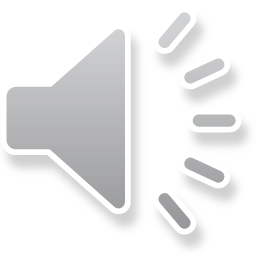 [Speaker Notes: Ch
54 Paul’s 3rd journey
1. Apollos – Acts 18:24-28 (Left Top)
2. 2 years in Ephesus – Acts 19:1-10 (Center Top)
3. 7 sons of Sceva – Acts 19:11-20 (Right Top)
4. Artemis of the Ephesians – Acts 19:21 – 20:1 (Right Center)
5. Eutychus – Acts 20:6-12 (Right Bottom)
6. Paul visits the Ephesian Elders – Acts 20:16-38 (Center Bottom)
7. Agabus’ prophecy – Acts 21:8-15 (Left Bottom)]
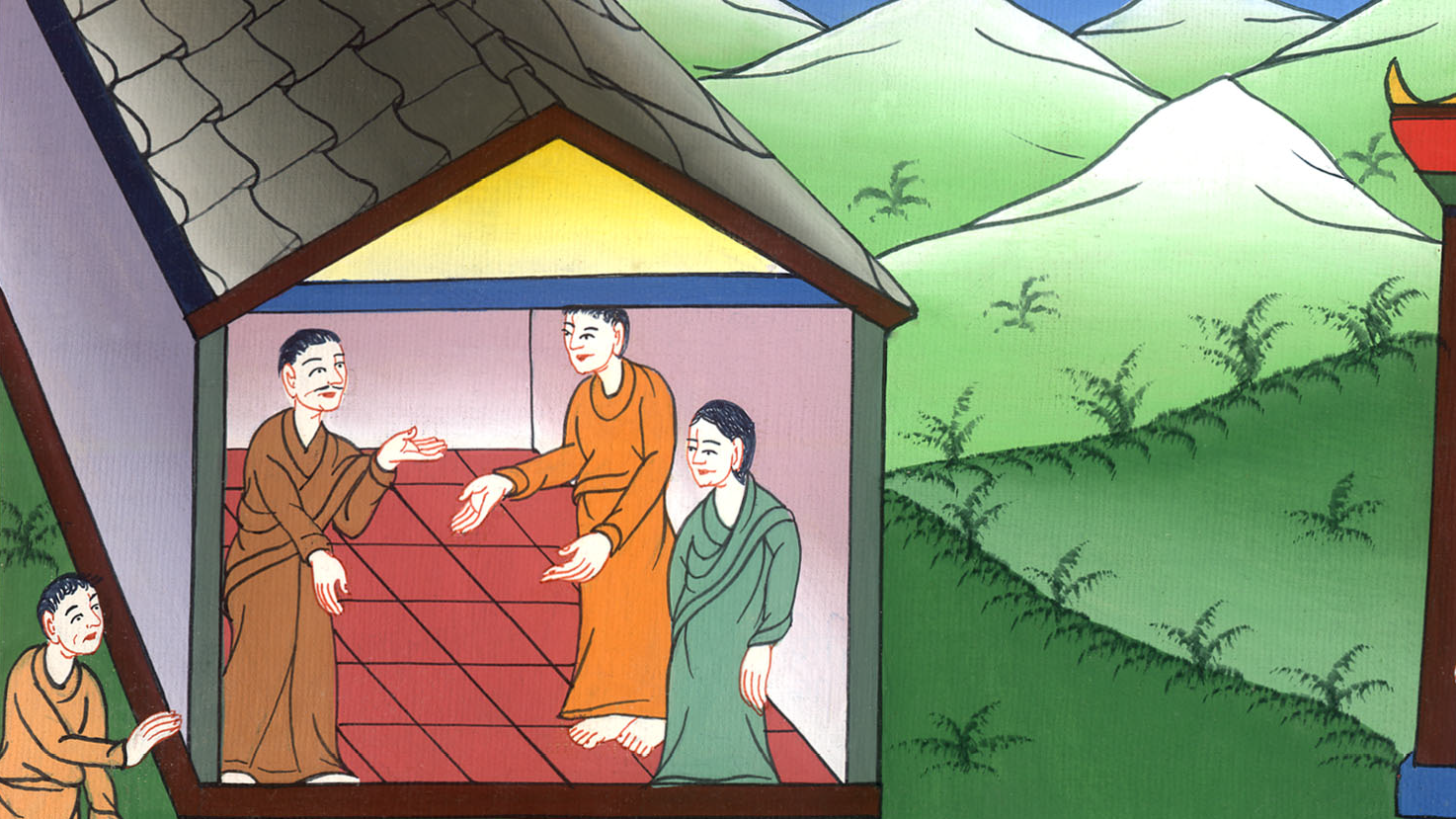 མཛད་འཕྲིན 18
ཨ་པོ་ལོ་སིས་ཆོས་བསྒྲགས་པ།
མཛད་འཕྲིན 18
ཨ་པོ་ལོ་སིས་ཆོས་བསྒྲགས་པ།
54 Paul’s 3rd journey
Apollos – Acts 18:24-28
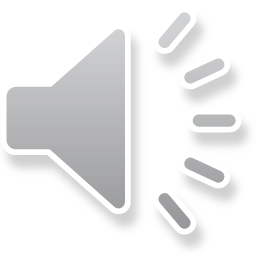 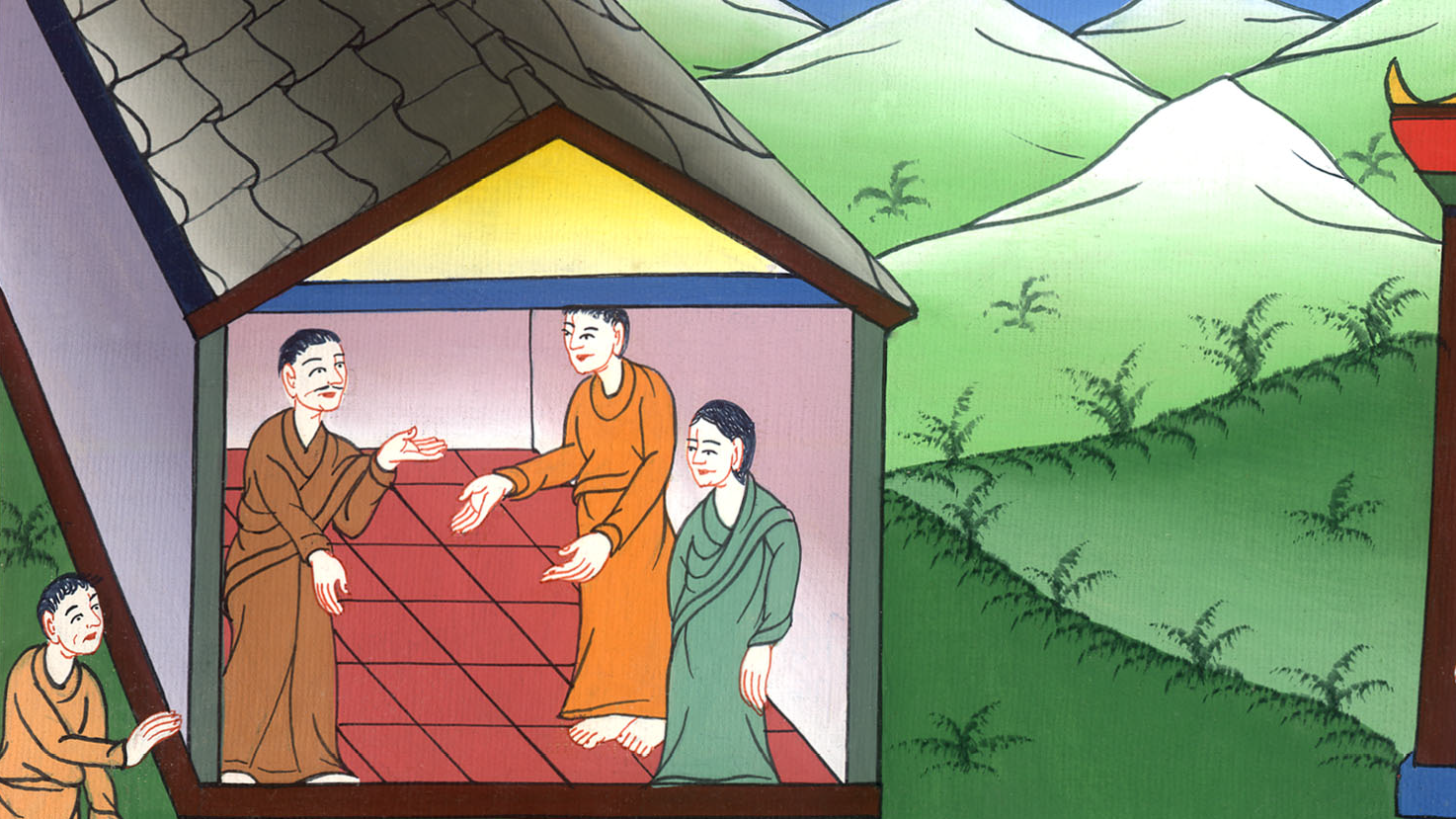 མཛད་འཕྲིན 18
ཨ་པོ་ལོ་སིས་ཆོས་བསྒྲགས་པ།
This work is licensed under a Creative Commons Attribution-ShareAlike 4.0 International License
24དེ་ཡང་མིང་ལ་ཨ་པོལ་ལོ་ཟེར་བའི་ཡ་ཧུ་དཱ་པ་ཞིག་ཡོད་པ་དེ་ཨེ་ཕེ་སི་རུ་སླེབས། ཁོང་ནི་ཨ་ལིག་སན་དྲི་ཡཱ་ནས་སྐྱེས་ཤིང་ཁ་ལྕེ་ཅན་ཞིག་སྟེ་གསུང་རབ་ལའང་མཁས༌པ་རེད།
24Meanwhile a Jew named Apollos, a native of Alexandria, came to Ephesus. He was an eloquent man, well versed in the Scriptures.
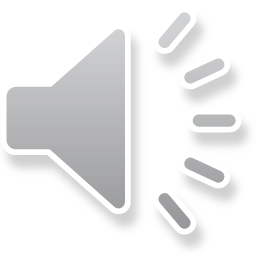 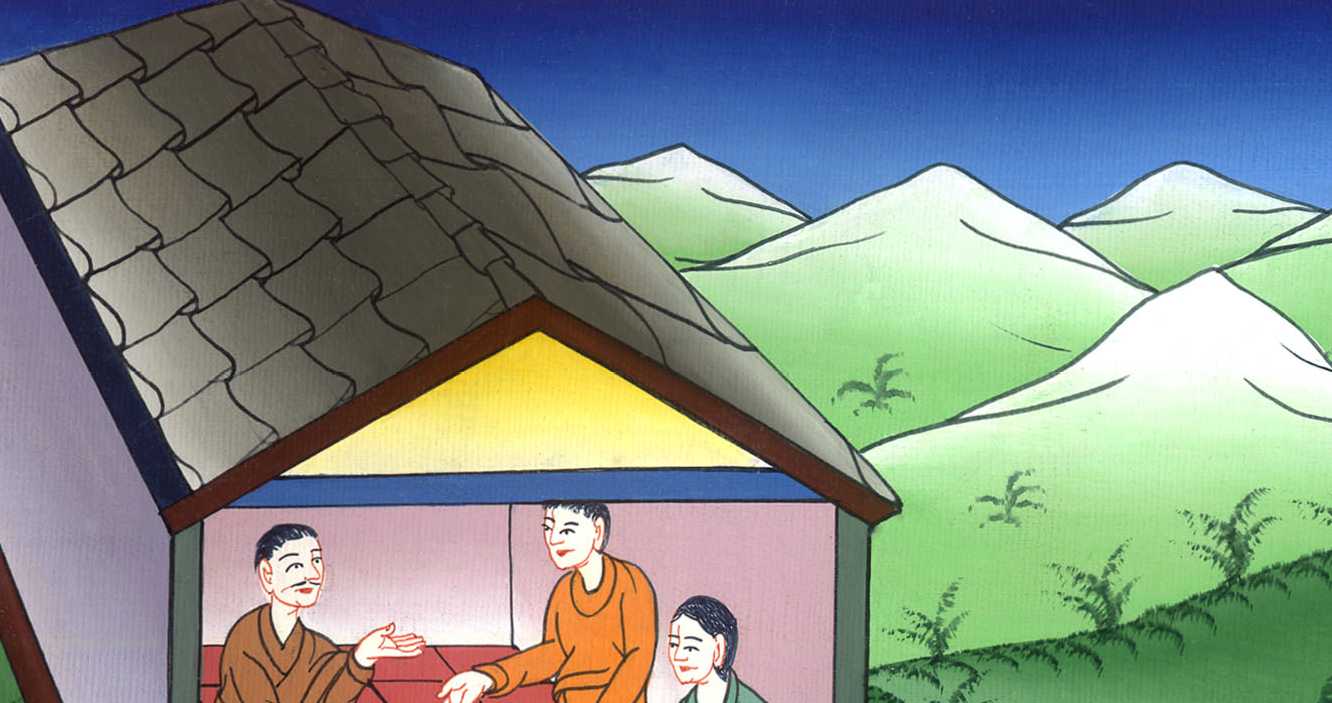 མཛད་འཕྲིན 18:24
25ཁོང་གིས་སྐྱབས་མགོན་ཡེ་ཤུའི་ཆོས་ཀྱི་སྐོར་བསླབས༌པས། སེམས་ལ་སྟོབས་ཤུགས་རྒྱས་ཤིང་སྐྱབས་མགོན་ཡེ་ཤུའི་མཛད་དོན་སྐོར་མི་གཞན་ལ་ཞིབ་ཏུ་སྨྲས་ཤིང་བསྟན་མོད། འོན༌ཀྱང༌། ཁོང་གིས་ཡོ་ཧ་ནན་གྱི་ཁྲུས་གསོལ་ཁོ་ན་ཤེས༌པ་རེད།
25He had been instructed in the way of the Lord and was fervent in spirit. He spoke and taught accurately about Jesus, though he knew only the baptism of John.
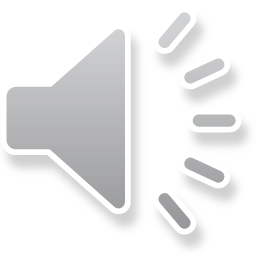 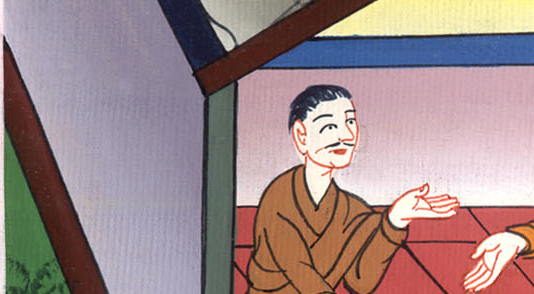 མཛད་འཕྲིན 18:25
26དེ་ནས་ཁོང་གིས་ཡ་ཧུ་དཱ་པའི་ཆོས་ཁང་ནས་སྤོབས་པ་ཆེན་པོས་སྐྱབས་མགོན་ཡེ་ཤུའི་ཆོས་གསུངས་པ༌ན། ཕུར་སི་ལཱ་དང་ཨ་ཀུ་ལཱ་གཉིས་ཀྱིས་གསུང་དེ་ཐོས་ནས་ཁོང་ཉིད་རང་ཁྱིམ་དུ་གདན་དྲངས༌ཏེ། དཀོན་མཆོག་གི་ཆོས་དེ་ཉིད་སྔར་ལས་ཀྱང་ཁོང་ལ་ཞིབ་ཏུ་སྨྲས་སོ།།
26And he began to speak boldly in the synagogue. When Priscilla and Aquila heard him, they took him in and explained to him the way of God more accurately.
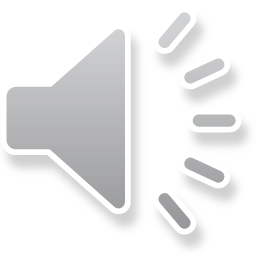 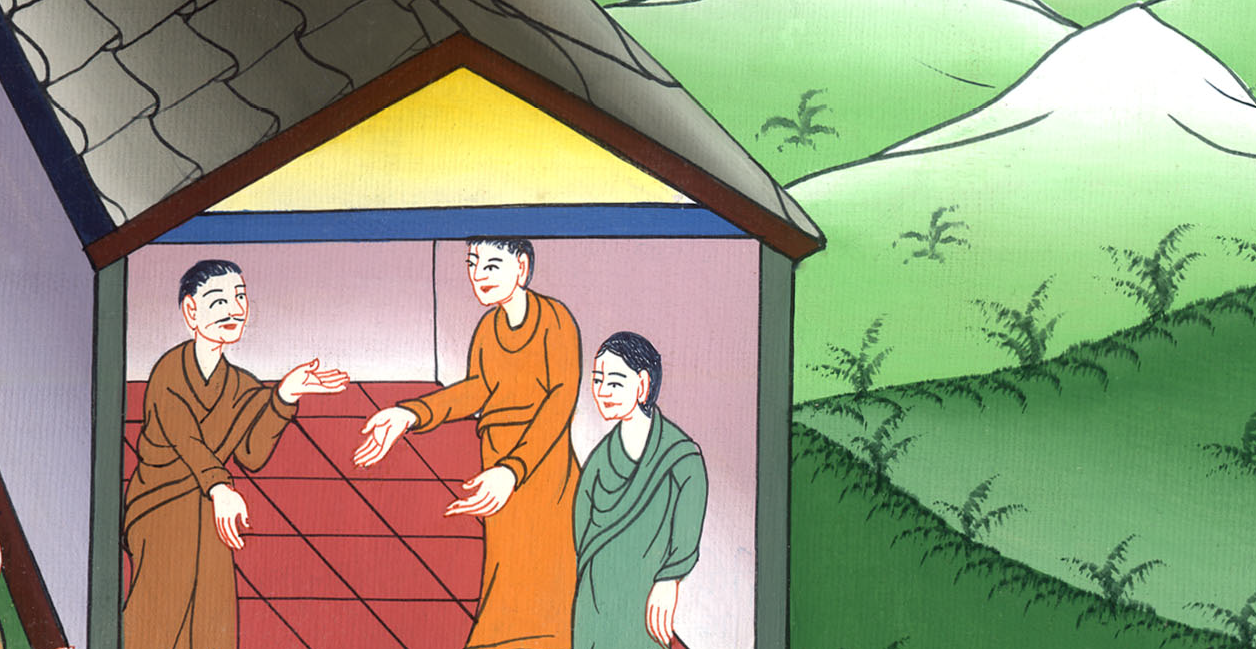 མཛད་འཕྲིན 18:26
27དེ་ནས་ཁོང་ཉིད་ཨ་ཀ་ཡཱ་ཡུལ་དུ་འགྲོ་འདོད་པ༌ན། སྤུན་ཟླ་རྣམས་ཀྱིས་ཀྱང་སྐུལ་མ་མཛད་པ་དང་ཡུལ་དེའི་རྗེས་འབྲང་པ་རྣམས་ལ་ཁོང་ལ་སྣེ་ལེན་བྱེད་དགོས་པའི་འཕྲིན་ཡིག་བྲིས་སོ།།
27When Apollos resolved to cross over to Achaia, the brothers encouraged him and wrote to the disciples there to welcome him…
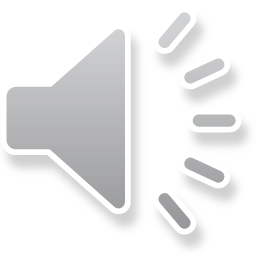 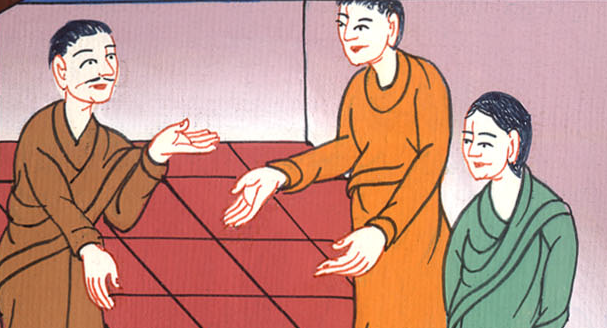 མཛད་འཕྲིན 18:27
དེ་ནས་ཁོང་ཉིད་ཡུལ་དེར་སླེབས་ཏེ་ཐུགས་རྗེ་བརྒྱུད་ནས་དད་པར་གྱུར་པ་རྣམས་ལ་རོགས་རམ་མང་དུ་མཛད།
On his arrival, he was a great help to those who by grace had believed.
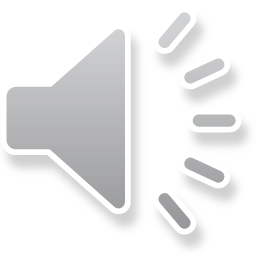 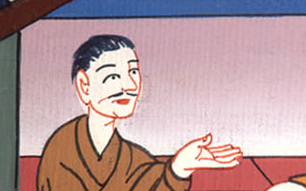 མཛད་འཕྲིན 18:27
28རྒྱུ་མཚན་ནི་ཁོང་གིས་མི་ཚོགས་ཀྱི་མདུན་དུ་མཐུ་སྟོབས་ལྡན་པའི་ངང་ནས་ཡ་ཧུ་དཱ་པ་རྣམས་དགག་པས་བཏུལ་ཏེ། གསུང་རབ་ལས་ལུང་དྲངས་ནས་ཡེ་ཤུ་ཁོང་ཉིད་ནི་སྐྱབས་མགོན་མཱ་ཤི་ཀ་ཡིན་པ་གསལ་པོར་བསྟན་ཏོ།།
28For he powerfully refuted the Jews in public debate, proving from the Scriptures that Jesus is the Christ.
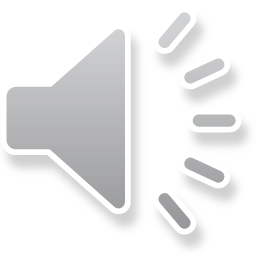 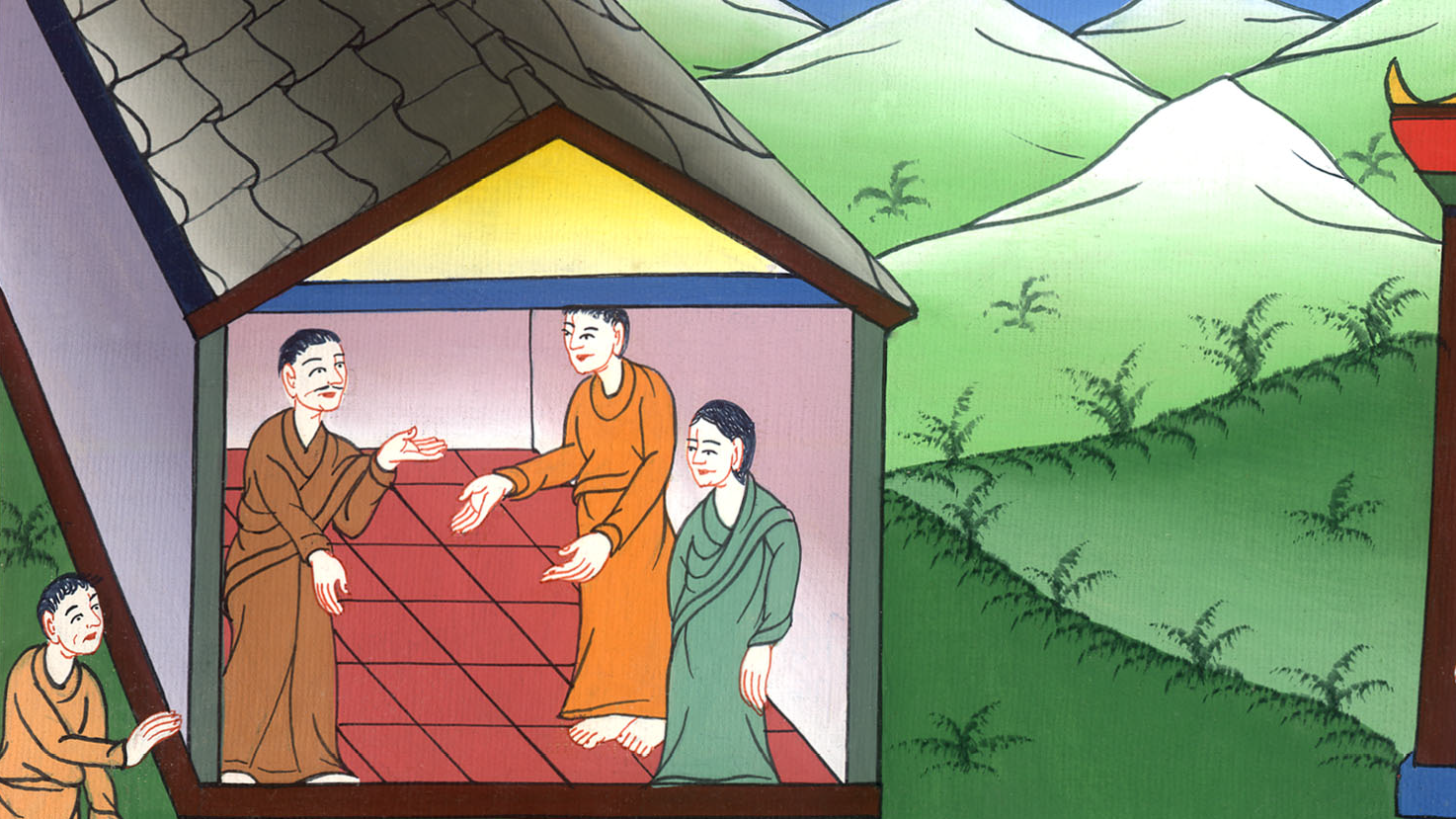 མཛད་འཕྲིན 18:28